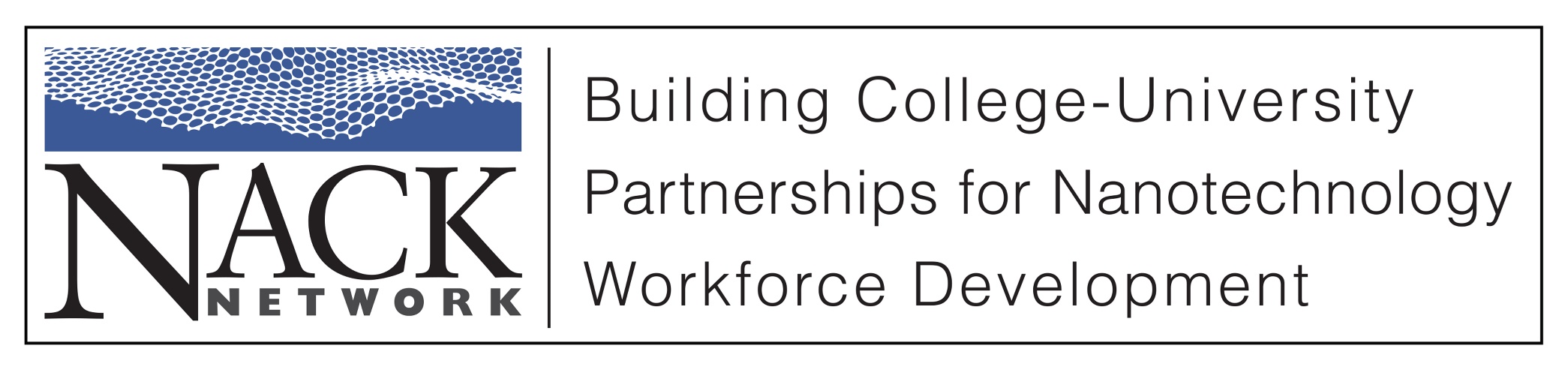 Plasmas and Materials
Outline
Introduction
Models to understand the plasma process
Chemistry
Analyzing recipe parameters, and the resultant etch profiles
Endpoint
Introduction
Reactive Ion Etching (RIE):  An etch process where a substrate is placed on an RF-powered electrode to achieve a chemical and physical etch
Aspect Ratio:  The ratio of the depth to width for a small gap, tech, or hole
DC Bias: A DC volt that develops across a plasma process chamber when an RF voltage is applied to the chamber's electrodes
Mean Free Path: The average distance an atom or molecule travels before striking another atom or molecule
Radicals:  Molecules or fragments that contain unsatisfied bonds (unpaired electrons).  They are extremely reactive
Introduction
Ions: Are atoms, molecules or pieces of molecules that have gained or lost electrons.  They can be negatively (anions) or positively charged (cations) 
Etch Rate: The speed at which a material is removed from a substrate during etching
Residence Time:  The average time gas (etch chemistry, byproducts) is present in a vacuum chamber
Dark Sheath: Area adjacent to plasma generating electrodes that appears darker than the rest of the plasma (glow region). The dark sheath (or ion sheath) is a result of a lack of electrons and has a stronger electric field as well as less resistance compared to the glow region 
Sheath Potential: The potential difference between the glow region of the plasma and the cathode in a dry etch system
Limits of Wet Etch Illustrates the Need for Plasma Processing
Wet etching is limited to ~ 2-3 µm pattern features due to liquid trapping / surface tension (dependent upon materials)
Wet etching tends to undercut and produce sloped sidewalls
Wet etching needs rinse and dry steps
Wet chemicals can be hazardous, toxic and expensive (environmental concerns)
Wet processes present material contamination issues
Plasma Etching
Plasma etching is a balance between:
Selective removal (what is intended vs. what is protected) of material through chemical reactions
Nonselective removal of material through ion bombardment (pressure and power related)
Deposition of sidewall polymers for passivation
Varying these parameters determines the etch profile
Plasma
Within a plasma, there are a number of species
Radicals
Ions
Neutrals 
Electrons
Film formers 
if desired, for sidewall passivation in etch processes
Diluents
Contents of a Plasma
A dry plasma etch may contain:
Radicals that chemically react with the substrate and selectively remove material
Ions that remove material through physical bombardment (no selectivity) and provide uniformity
Neutrals
Electrons aid in sustaining the plasma
Film formers that provide sidewall passivation (optional)
Diluents- an inert gas introduced into the reaction chamber along with the process gasses to maintain the desired reaction rate (optional)
Selective Etching
Etching that is done so that certain material is removed, but other materials or areas of the materials are ideally not affected
Selective etching is difficult to achieve when chemically different layers form similar etch products
Example: SiO2, Si,  and Si3N4 each form SiF4 during the etching process ( selectivity)
Outline
Introduction
Models to understand the plasma process
Chemistry
Analyzing recipe parameters, and the resultant etch profiles
Endpoint
Simplified
Plasma Model
Plasma Glow Region
Electrons
Radicals
Ions
Film Formers
Neutrals
Sheath Dark Space
Neutral Transport-Diffusion
Ion Acceleration
Surface Interactions
Substrate
Public Domain: Image Generated by CNEU Staff for free use
Ions vs. Radicals in a Plasma
Radicals are molecules or pieces of molecules that contain unsatisfied bonds (unpaired electrons)
Ions are molecules or pieces of molecules that are negatively or positively charged. We generally are concerned with the positive ions for focused bombardment, because they can be easily drawn to the cathode which holds the sample
Plasma in Terms of Temperature, Chemistry, and Bombardment
Chemistry = Selectivity
Radicals react with surface to form volatile etch products that are pumped away
Selectivity, properly tuned chemistry can result in some materials being etched more than others
Bombardment = Uniformity
Ions accelerated by the voltage difference between the plasma and the surface being etched strike the substrate and remove material by kinetic energy.  Bombardment energy also aids surface chemical reactions.  Bombardment is a power and pressure regulated process
Temperature = Rate
Average plasma temperature (for a low density plasma) is about 100oC plus room temperature, low enough for virtually any process, including photoresist
Etch profile is a result of the energies at the substrate. C*B+T
Pressure
Pressure has the largest impact on plasma etching.  It is the “big control knob”
Pressure affects:
Mean free path (MFP)
Collisions at the material interface (substrate)
Etch profile: isotropic or anisotropic
Residence time
Microloading
Pressure
Pressure affects the MFP, which controls, among other things, the degree of ionization and thus the number of ions available for physical bombardment 
MFP (bombardment) gets larger as pressure is reduced, naturally the amount of chemistry (etching gas, etch byproducts) is reduced when the pressure is decreased
A low pressure will increase bombardment, and uniformity, but decrease selectivity
A high pressure will decrease bombardment, and decrease uniformity, but will generally increase selectivity
The “Wine Glass” Etch Profile (RIE)
PR
Isotropic Etch Profile—Generally 100’s mT
Anisotropic Etch Profile—Generally 10’s mT
Substrate
Public Domain: Image Generated by CNEU Staff for free use
Power
Power also affects ionization
As power increases, ionization increases
Power and pressure are inter-related: the effect of power depends on the operating pressure.
Minimum Energy Required to Ionize a Particle
The Six Steps of Plasma Etching
Reactive etching species are generated by electron/molecule collisions
Etchant species diffuse through stagnant region to the surface of the film to be etched
Etchant species adsorb onto surface (ion bombardment can help provide energy to drive chemical reactions)
Reaction takes place at the surface
Etched product desorbs from the surface (ion bombardment can help provide energy for desorption)
Etch products diffuse back into bulk gas and are removed by vacuum
Gas Flow
1. Generation of plasma species
2. Etchant species 
diffusion
6. Diffusion into 
bulk gas
3. Adsorption
5. Desorption
4. Reaction
Volatile
product
Substrate
Public Domain: Image Generated by CNEU Staff for free use